Figure 6.  Performance on concurrent visual object–reward association learning task. The panel shows the average group ...
Cereb Cortex, Volume 12, Issue 7, July 2002, Pages 729–736, https://doi.org/10.1093/cercor/12.7.729
The content of this slide may be subject to copyright: please see the slide notes for details.
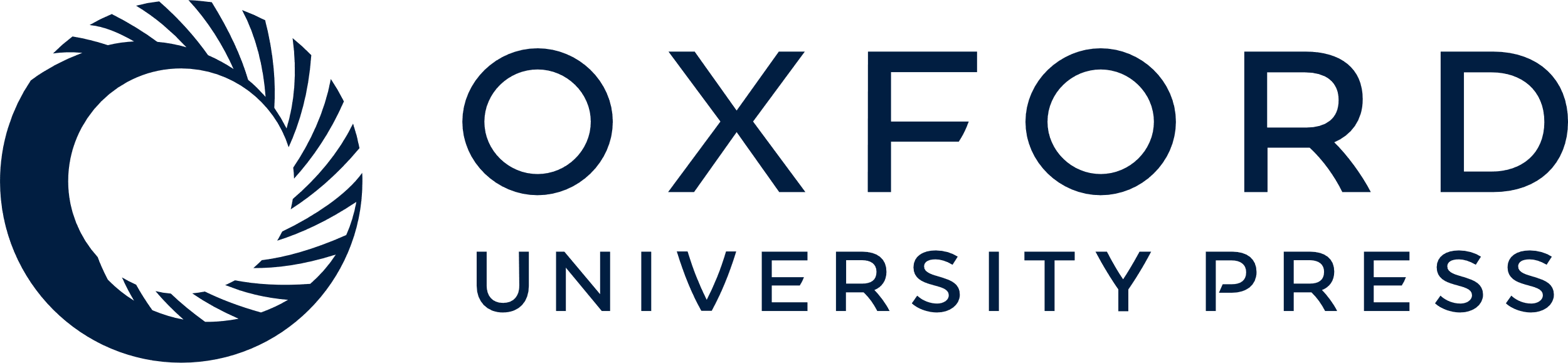 [Speaker Notes: Figure 6.  Performance on concurrent visual object–reward association learning task. The panel shows the average group performance learning three sets of 10 discrimination problems concurrently. Symbols and group names are the same as Figure 5.


Unless provided in the caption above, the following copyright applies to the content of this slide: © Oxford University Press]